Играя, закрепляем правила  дорожного движения
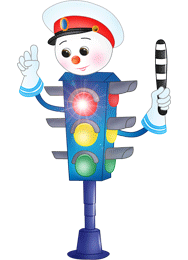 Инструктор по физической культуре
Беляева Людмила Владимировна
МБДОУ «Детский сад № 46"
Смоленск
Светофор, знаки – азбука дороги
Дети 3 – 8 лет должны научиться различать дорожные знаки, предназначенные для водителей и пешеходов, но только в объёме, необходимом для усвоения.
	Воспитывайте у малышей уважение к сигналам светофора.
	Выучите главное правило – не терять бдительности на дороге при любом сигнале светофора!
	Познакомьте детей с основными элементами дороги:
проезжей частью, тротуаром, обочиной, разделительной полосой,   переходами  (наземным, подземным, надземным), перекрестком.
	Знакомьте  детей с различными видами транспорта.
	Развивайте зрительную память детей (где машины,
 детский  сад, аптеки, пешеходные переходы, светофоры, пути 
безопасного и опасного движения) и пространственные 
представления (близко, далеко, слева, справа, сзади).
	Говорите об особенностях поведения на дороге 
в разные сезоны.
«Светофор»Игра для средних и старших дошкольников
Две команды (из 7-10 детей каждая) выстраиваются друг напротив друга: одна слева, а другая — справа от инструктора по физической культуре. 
	В руках у него «светофор» — два CD диска, одна сторона которых жёлтая, а вторая сторона — красная или зелёная.
	Напоминаем  детям о важности соблюдения ПДД и читаем стихи Сергея Михалкова, а недостающие слова дети подсказывают хором:
	Если свет зажегся красный,
	Значит, двигаться…..(опасно).
	Свет зелёный говорит:
	«Проходите, путь……(открыт)».
	Жёлтый свет — предупрежденье —
	Жди сигнала для….(движенья).
«Светофор»Игра для средних и старших дошкольников
Правила игры: 
	Когда дети увидят зелёный сигнал светофора, 
нужно маршировать, стоя на месте (начиная с левой ноги), 
когда жёлтый — хлопать в ладоши, 
а когда красный — стоять и не двигаться.
 	Тот, кто перепутает сигнал, должен сделать шаг назад. 
Инструктор меняет цвета светофора внезапно, 
через разные промежутки времени.
 	Победителем становится команда, 
в которой останется на месте наибольшее количество 
участников к концу игры.
«Островок безопасности»Игра для младших дошкольников
Цель игры:
 	развивать у детей внимательность и умение действовать по сигналу.
Правила игры: 
Пока играет музыка, дети совершают различные движения.
Когда музыка останавливается, они должны быстро
 занять  «островок безопасности» начерченный или
 выложенный  из шнуров  в центре зала 
(спортивной площадки).
«Будь внимательным!»Игра для средних дошкольников
Цель игры:
закреплять умение действовать по сигналу, знание правил дорожного движения.

Правила игры: 
	Дети запоминают, что и когда надо делать.
 Идут по кругу и внимательно слушают сигналы регулировщика дорожного движения (инструктора).
 По сигналу «Светофор!» -  стоят на месте; 
 по сигналу «Переход!» - шагают; 
 по сигналу «Автомобиль!» - бегают врассыпную по залу.
	Побеждает игрок, ни разу не ошибившийся.
«Передай жезл»Игра для старших дошкольников
Цель игры:
 закреплять знание правил дорожного движения; 
 развивать координацию движений.
Правила игры: 
	Дети выстраиваются в круг. Жезл регулировщика передается игроку слева. 
	Обязательное условие: принять жезл правой рукой, 
переложить в левую и передать другому участнику. 
	Передача идет под музыку. Как только музыка
 прерывается, тот, у кого оказывается жезл, поднимает его
 вверх и называет любое правило дорожного движения
 (или дорожный знак). 
	Замешкавшийся или неверно назвавший правило 
либо знак выбывает из игры. 
	Побеждает последний оставшийся игрок.
Спасибо за внимание!